Наркомания – шаг в пропасть
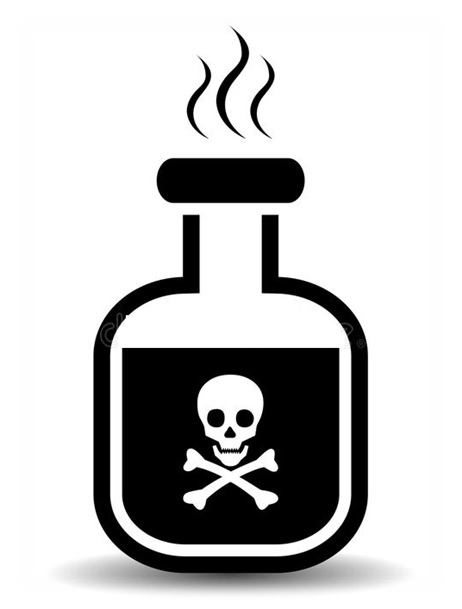 Психолог Нарыкова А.С.
Что такое наркомания?
Греческое «narke»- оцепенение, а «mania»- безумие, сумасшествие.
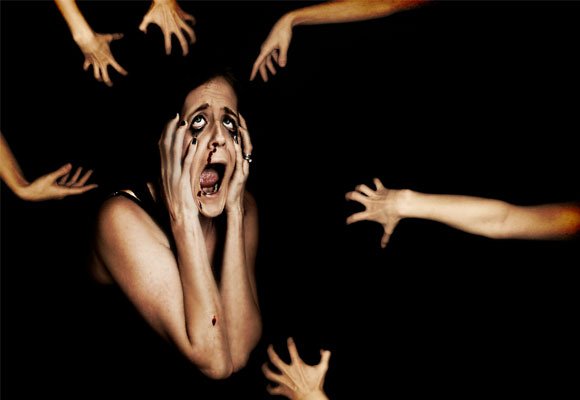 Кто такой наркоман?
Наркоманами становятся и остаются обычно те люди, у кого недостаток физических, духовных сил для того, чтобы бороться за хорошую жизнь, найти свое место в жизни. Став наркоманом, человек уже не отвечает за свои поступки. Он становится раздражительным. Часто наркоманы совершают кражи, другие преступления. Наркоманы становятся больными людьми.
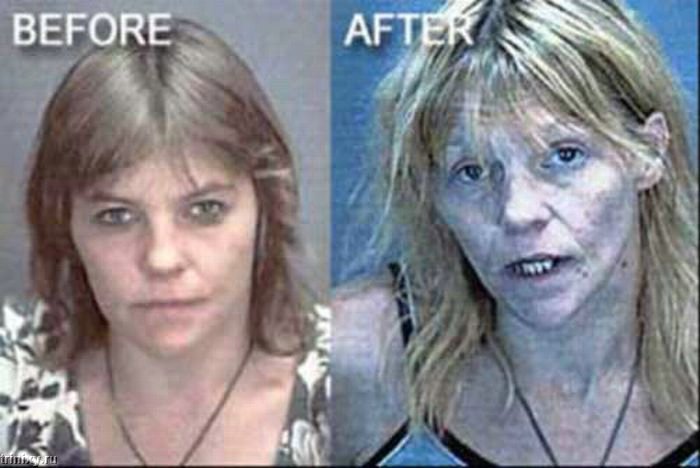 Какие изменения происходят с людьми употребляющими наркотики?
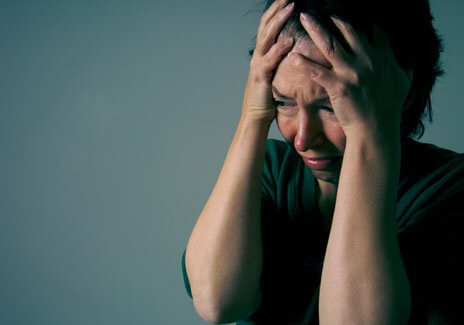 Воздействие на головной мозг
Притупляется способность думать, наблюдать, быть внимательным. Человек не контролирует свое поведение, а поэтому может совершать поступки, которые наносят вред окружающим его людям.
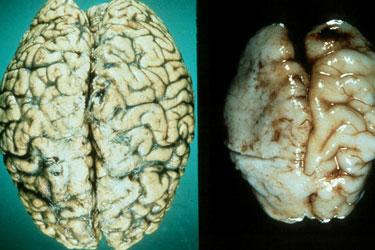 Воздействие на дыхательную систему
Наркоманы часто умирают от паралича дыхательного центра в результате передозировки.
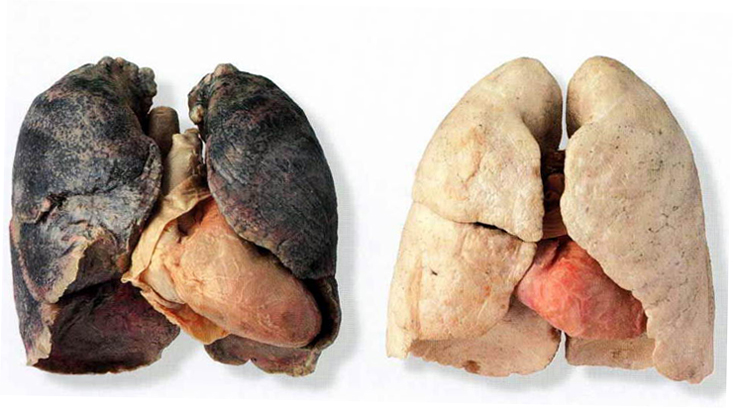 Воздействие на пищеварительную систему
Пища не в полной мере переваривается и усваивается. Наркоманы обрекают себя на хроническое голодание и имеют дефицит веса.
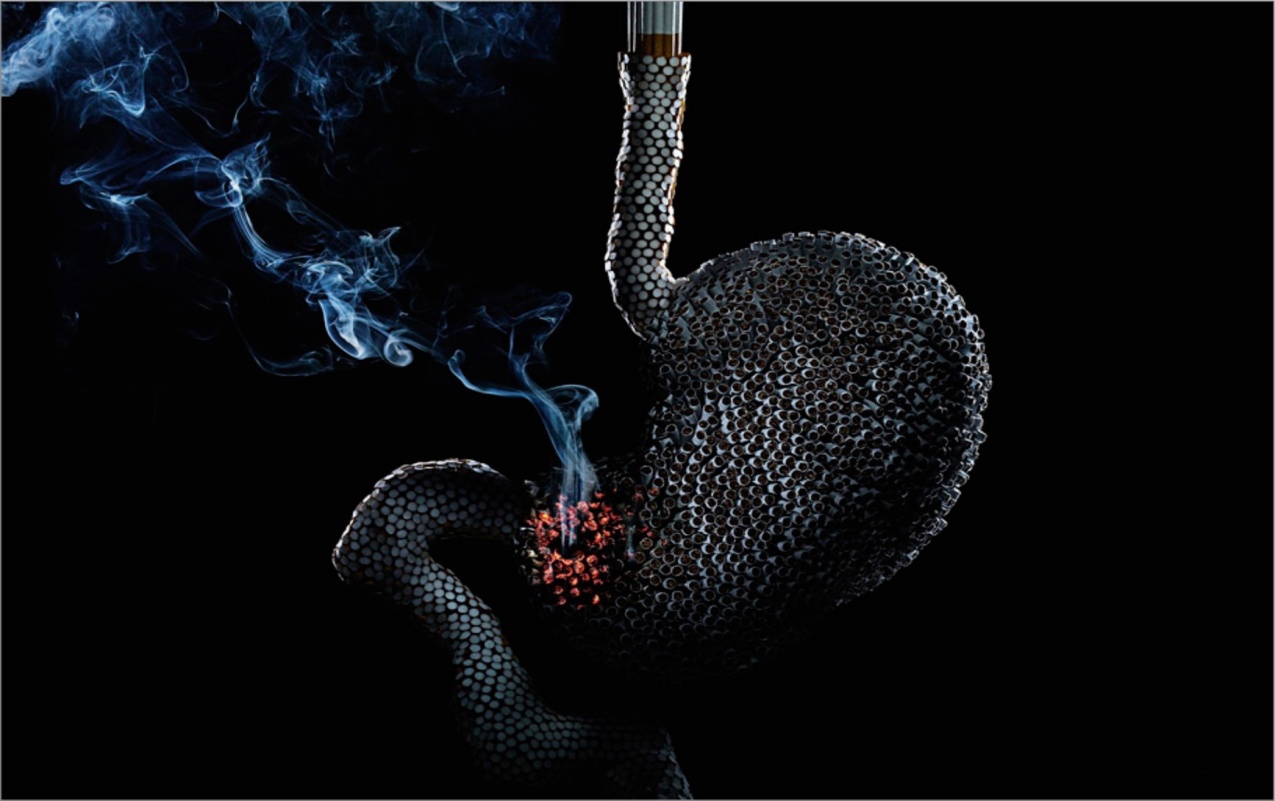 Почему люди принимают наркотики?
Взбодриться или расслабиться
Из любопытства
От одиночества
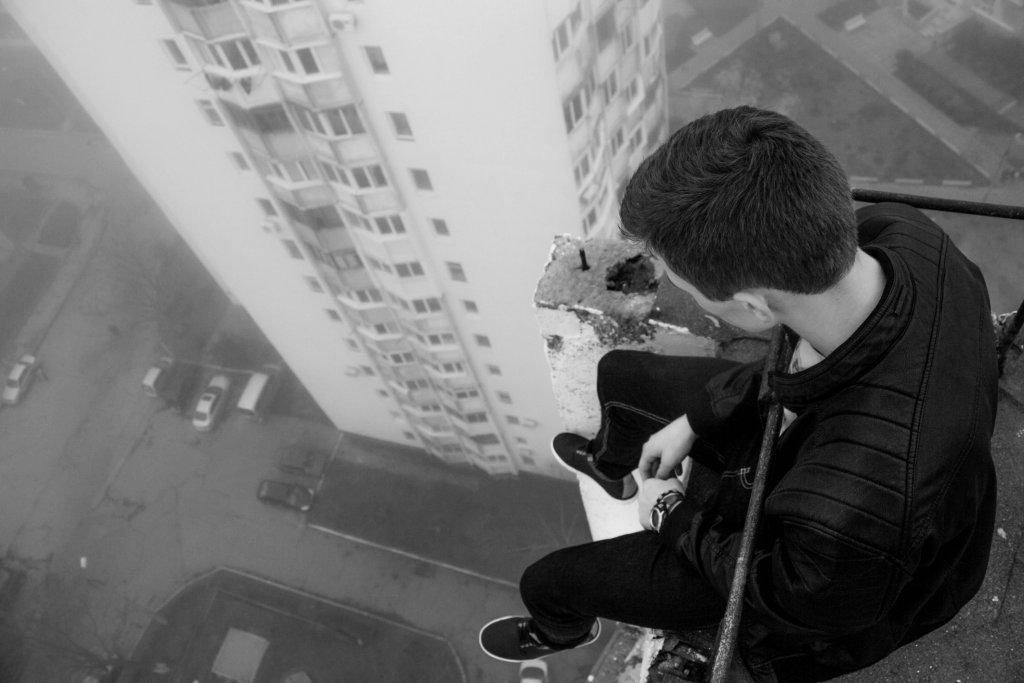 Мифы
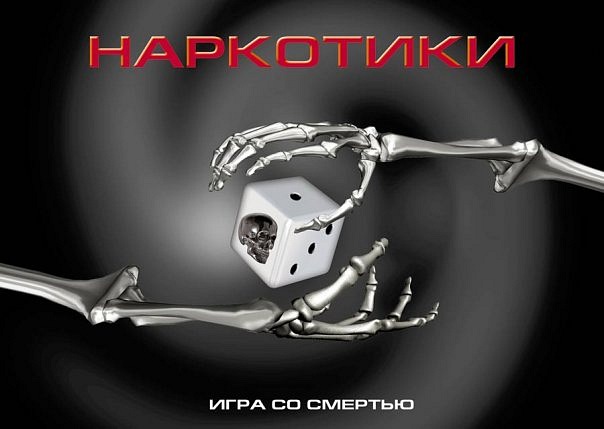 Миф 1. «Ничего не случится, если ты попробуешь только один раз»
Миф 2. «Существуют «тяжелые» и «легкие» наркотики.
Миф 3. «Я всегда могу завязать, если захочу».
Миф 4. «Наркотики дают возможность интеллектуального развития».
Миф 5. «Наркомания полностью излечима на любой ее стадии»
НО! Если вдруг произошла ситуация обратная и отказаться вы не смогли, если чувствуете, что самостоятельно вы не сможете справиться и вам нужна помощь, вы всегда можете обратиться в ГБУ «Курганский областной наркологический диспансер» к врачу психиатру-наркологу, психологу и другим специалистам подросткового наркологического кабинета. Как лично, так и по телефону анонимной психологической помощи 46-64-54.
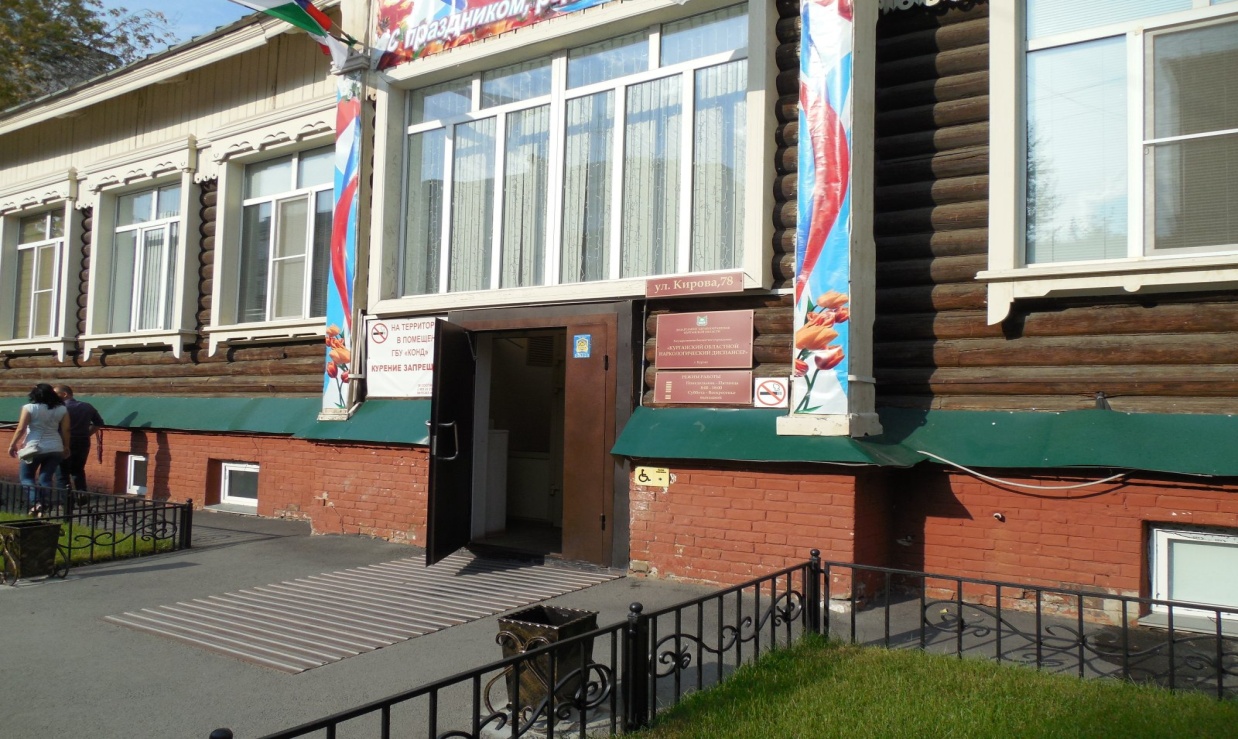